Tutorial 

Livros Eletrônicos Atheneu
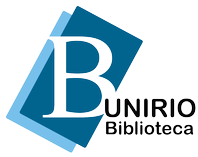 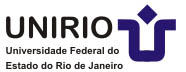 Biblioteca Setorial de Enfermagem e Nutrição
Biblioteca Setorial de Enfermagem e Nutrição
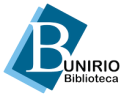 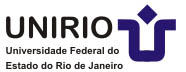 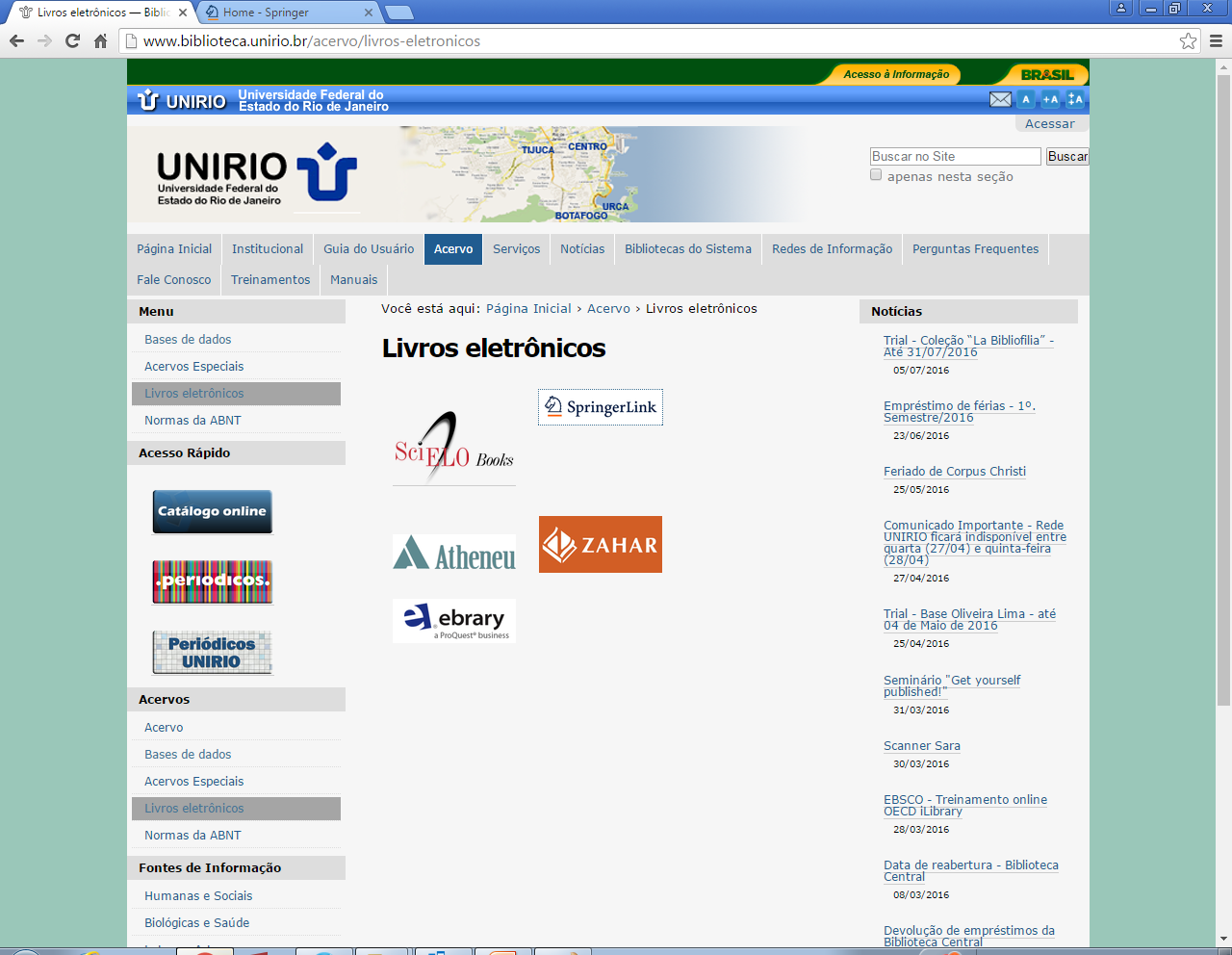 Biblioteca Setorial de Enfermagem e Nutrição
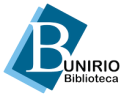 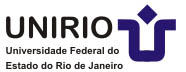 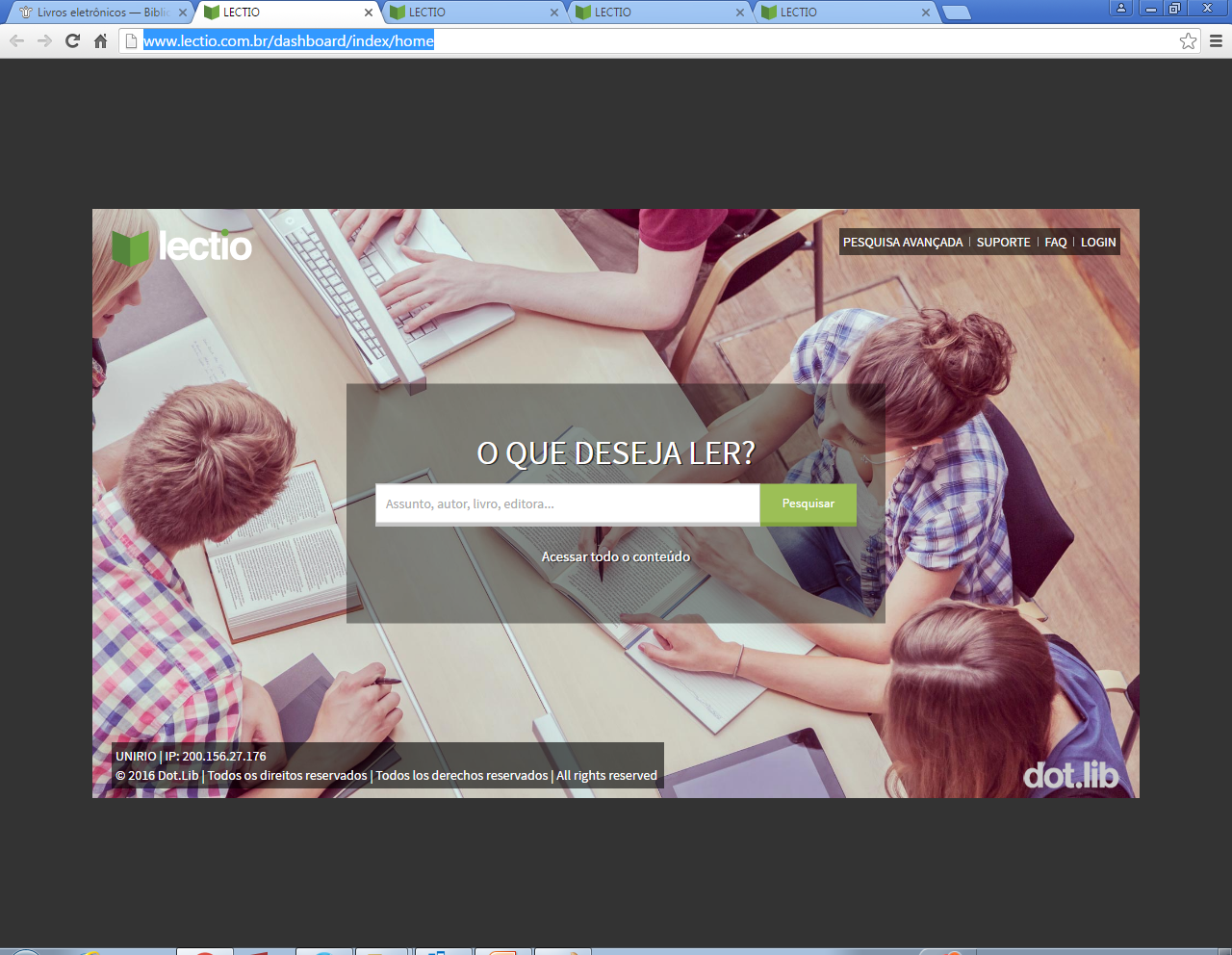 Pesquisa Básica: as editoras são Atheneu (concentra livros da área de saúde) e Zahar (concentra livros da área de humanas).
Biblioteca Setorial de Enfermagem e Nutrição
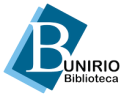 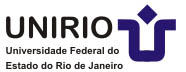 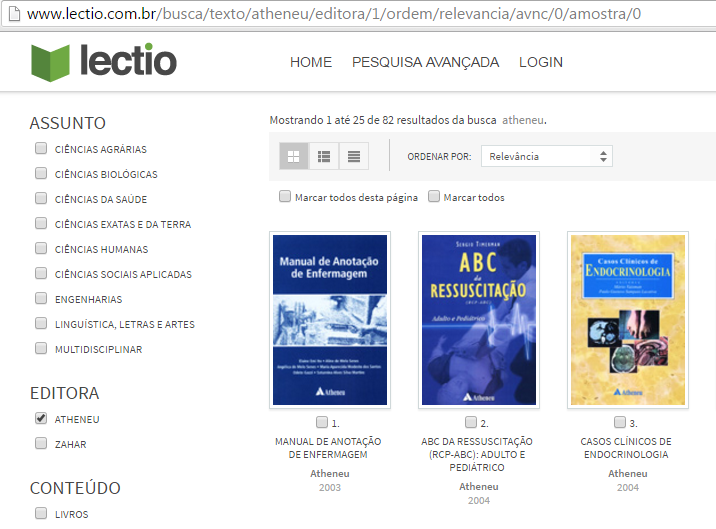 Selecione o Assunto, se desejar, para filtrar mais.
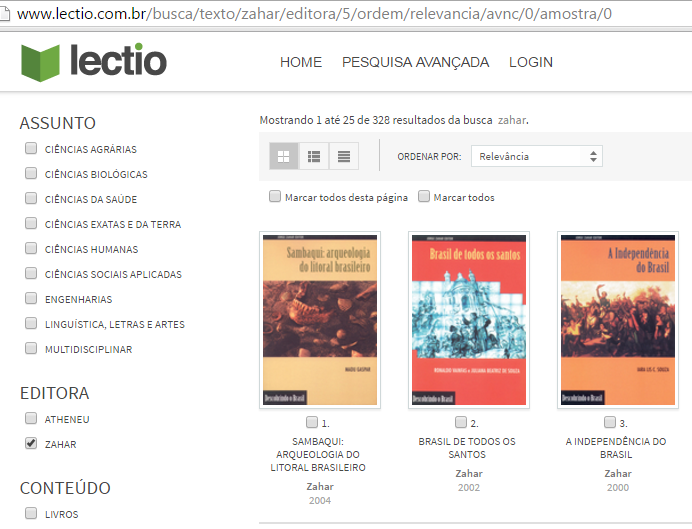 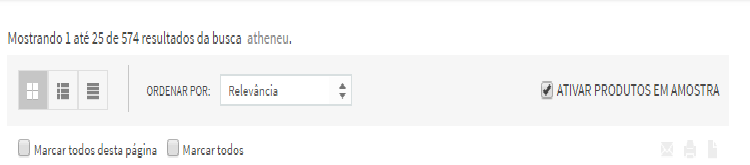 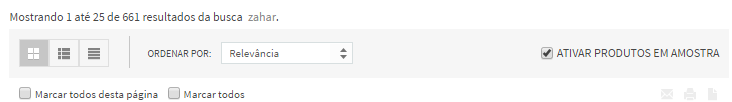 Clicando em Ativar Produtos em Amostra, terá acesso parcial a muitos outros itens.
Biblioteca Setorial de Enfermagem e Nutrição
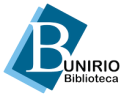 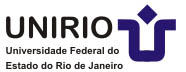 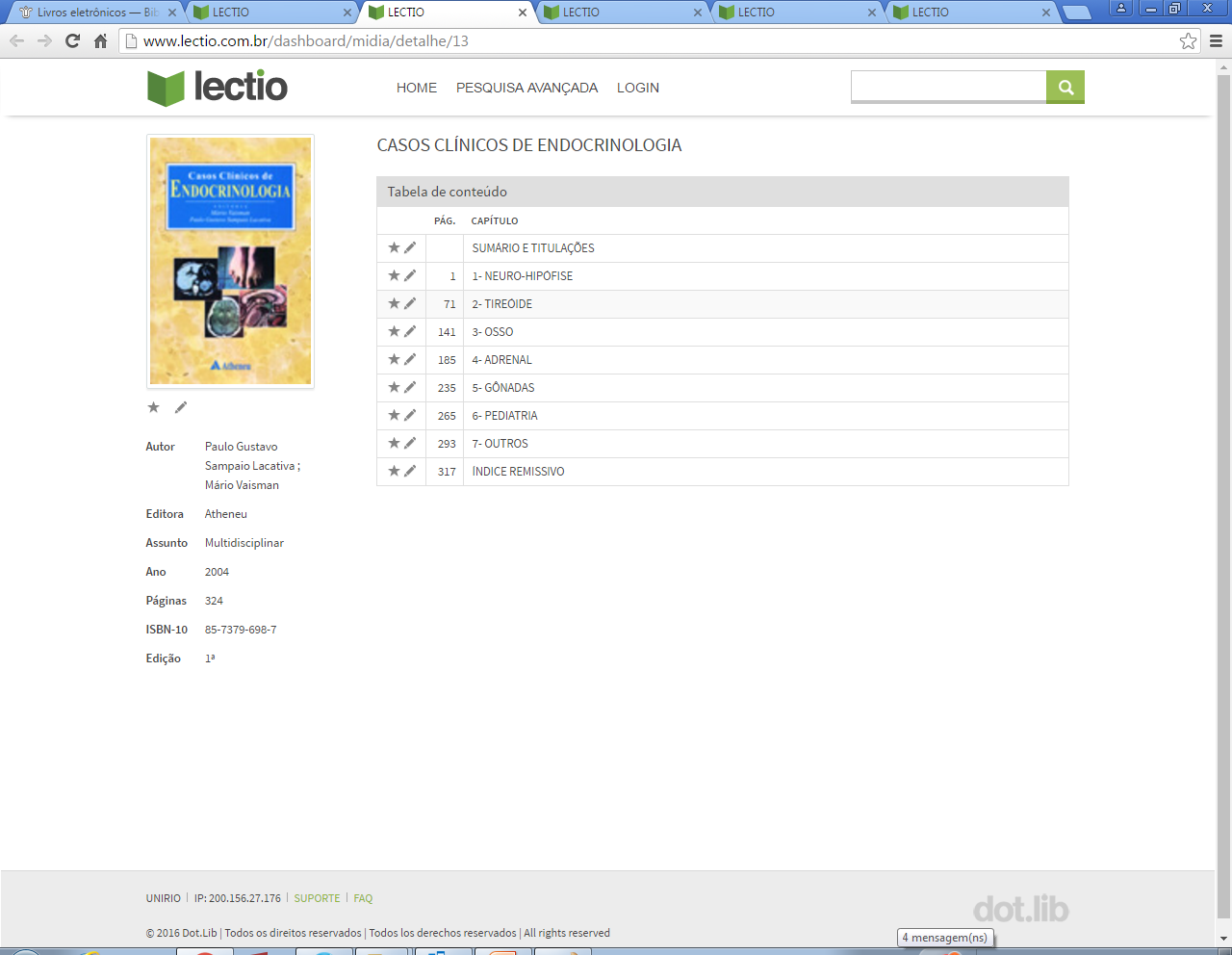 Clique para abrir o capítulo.
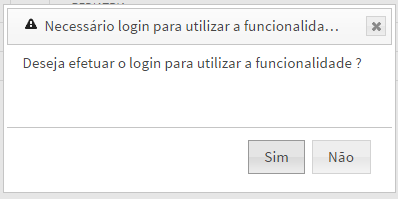 Ferramentas: Marcar e  Anotar, disponíveis se criar um login na base:
Detalhes do documento.
Biblioteca Setorial de Enfermagem e Nutrição
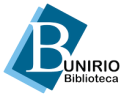 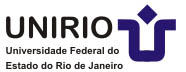 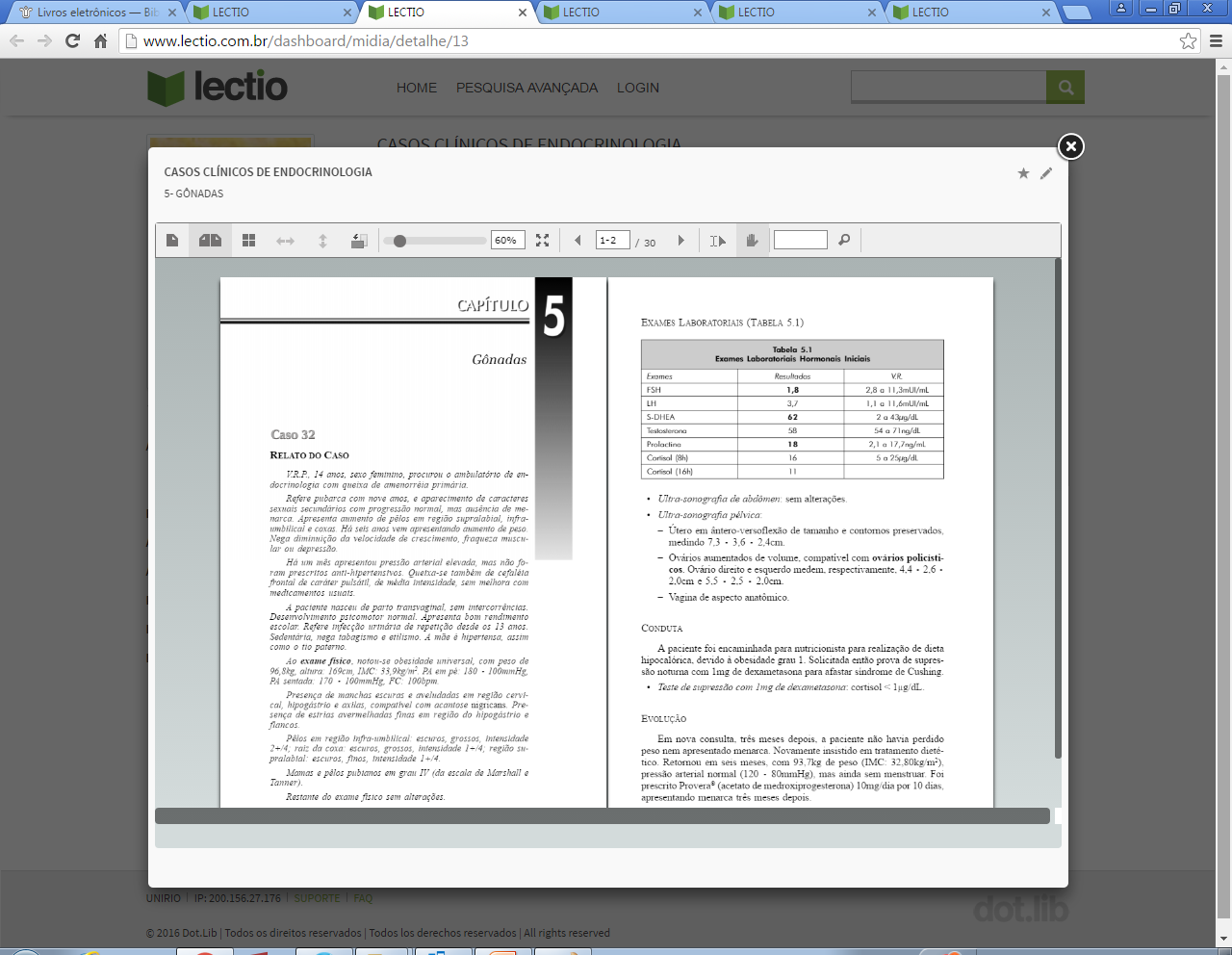 Opções de ver em uma ou duas páginas, ou miniaturas.
Ferramentas disponíveis se criar um login na base.
Zoom e Tela Cheia
Biblioteca Setorial de Enfermagem e Nutrição
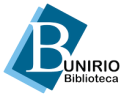 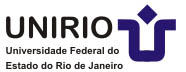 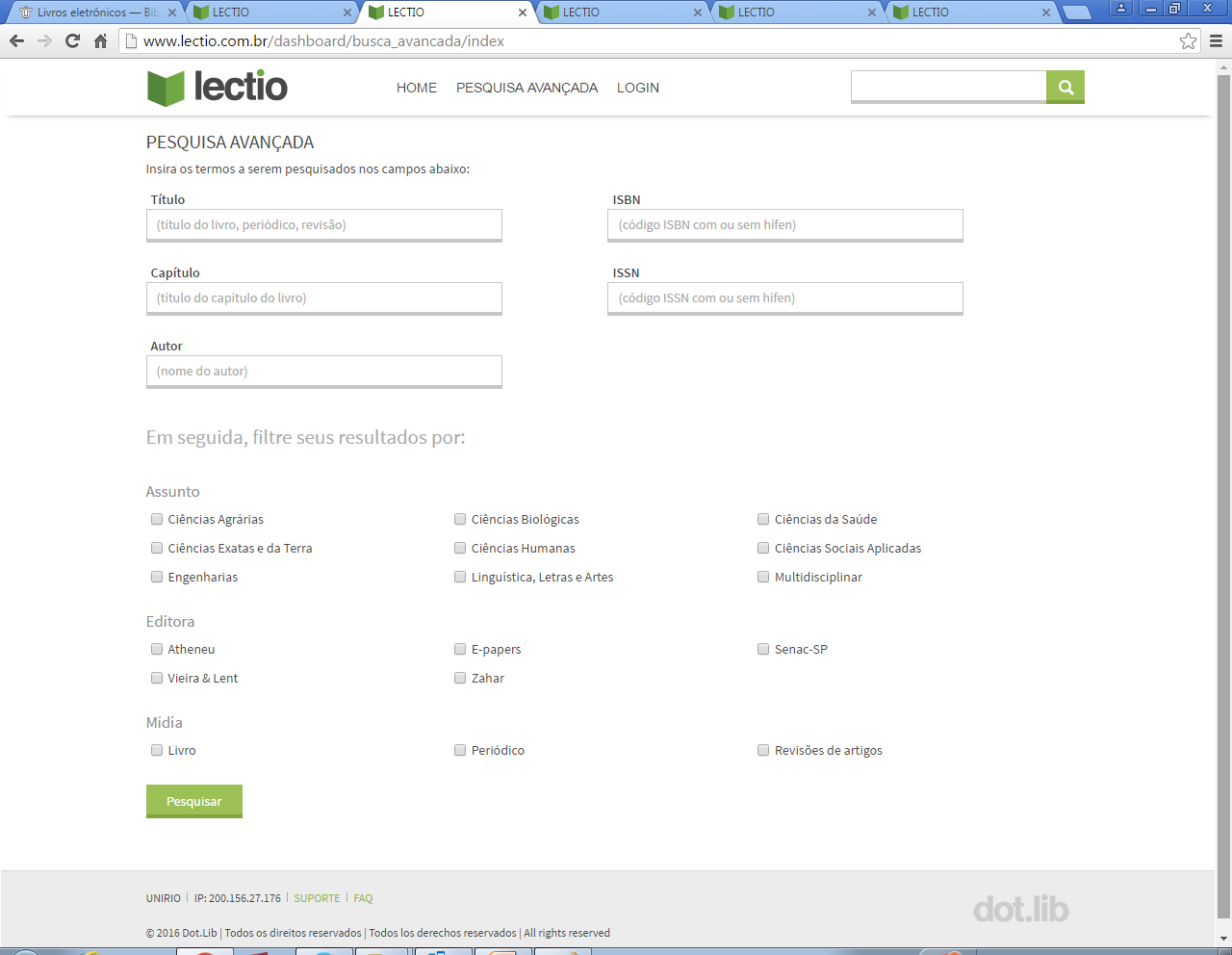 Biblioteca Setorial de Enfermagem e Nutrição
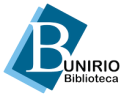 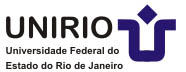 Contatos da Biblioteca Setorial de Enfermagem e Nutrição

Telefone: (21)2542-6147

Email: bpcse@unirio.br
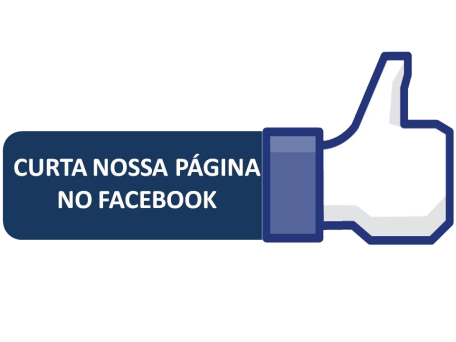 BSEN – Biblioteca Setorial de Enfermagem e Nutrição
Visite e curta a fan page do Facebook: “Letramento Informacional: Fontes de Pesquisa em Saúde“

https://www.facebook.com/Sistema-de-Bibliotecas-da-UNIRIO-309305895763036/
Biblioteca Setorial de Enfermagem e Nutrição
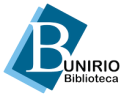 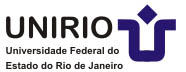